Города Эллады подчиняются Македонии
Персия и греческие полисы в VI-IV вв. до н.э.
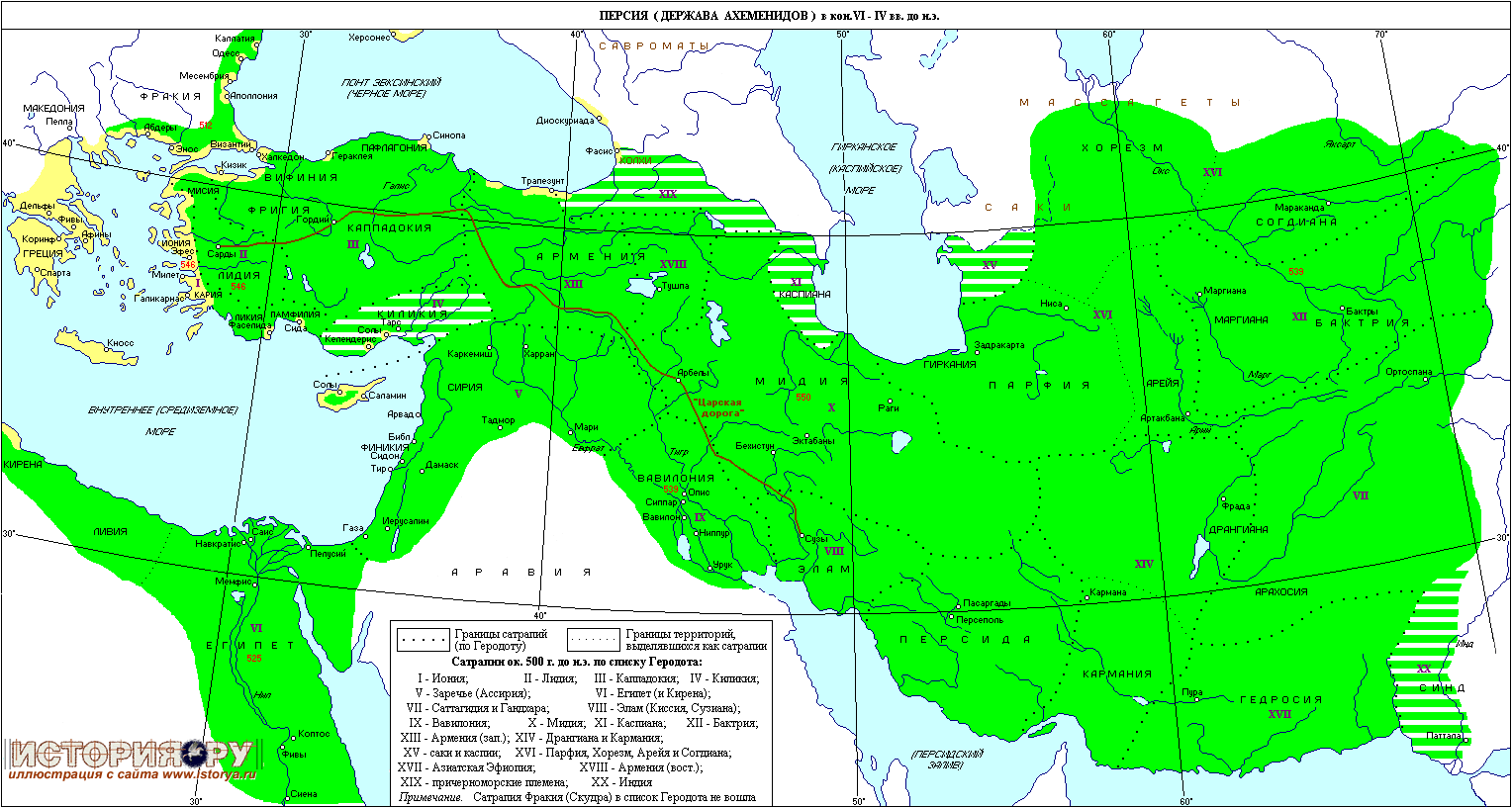 Походы Александра Македонского
 на Восток в IV вв. до н.э.
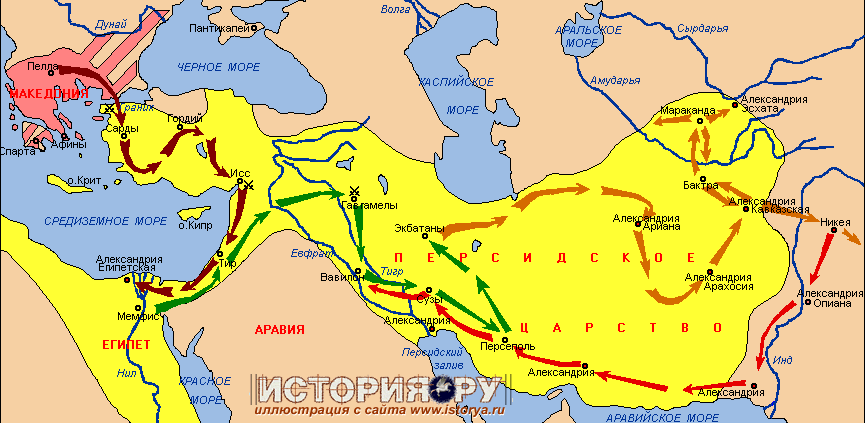 ?
Города Эллады 
подчиняются Македонии
Как вы думаете, над какой темой мы будем работать?
?
Почему в V  веке до н.э. 
Греция сумела отстоять свободу в борьбе с Персидской державой, 
а в IV веке до н.э. была захвачена небольшой Македонией?
ФИЛИПП II (382–336 до н.э.) – царь Македонии
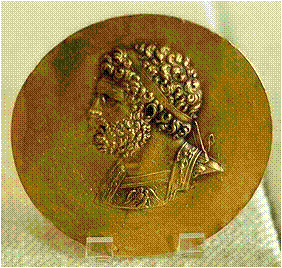 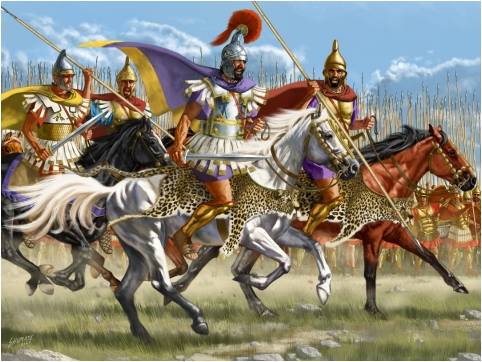 Филипп II Македонский
Φίλιππος
Македонская фаланга
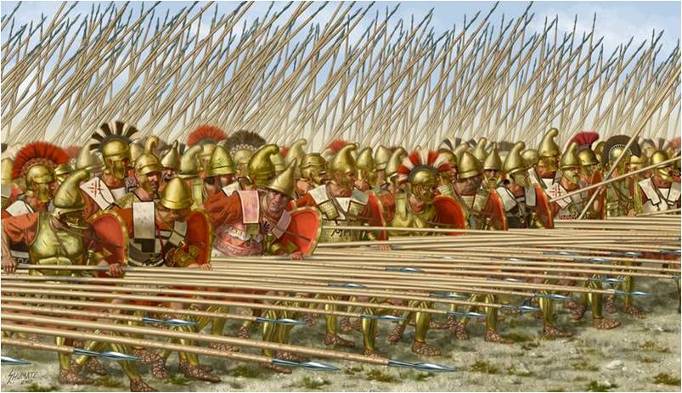 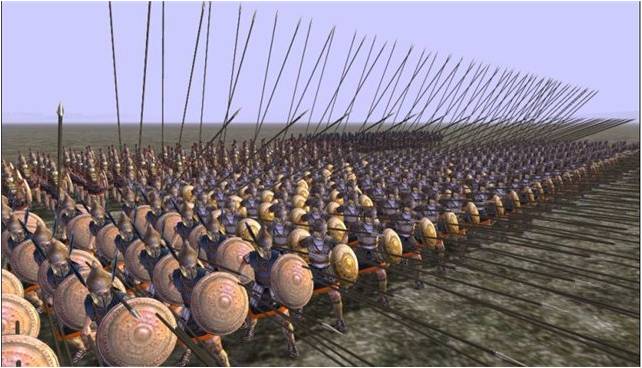 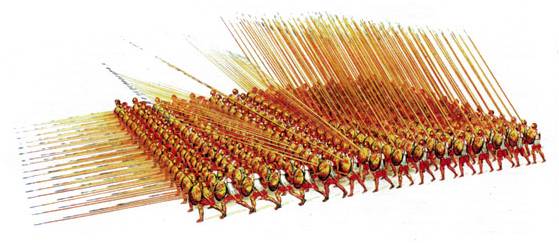 Военная техника македонской армии
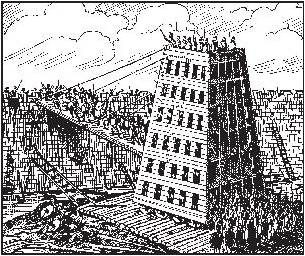 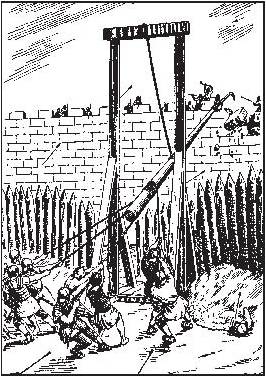 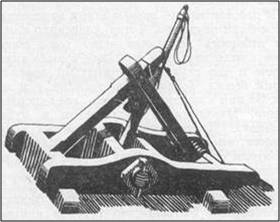 Баллиста
Осадная башня
Ворон - разрушитель стен
I. Усиление Македонии
II. Ослабление Греции
1. Объединение Македонии под властью Филиппа II.
2. Укрепление македонской армии.
3. Создание осадной техники.
4. Использование подкупа и политики «разделяй и властвуй».
1. Длительные войны между греческими полисами.
2. Разорение земледельцев.
3. Усиление борьбы между богатыми и бедными жителями полисов.
?
Сформулируйте вывод
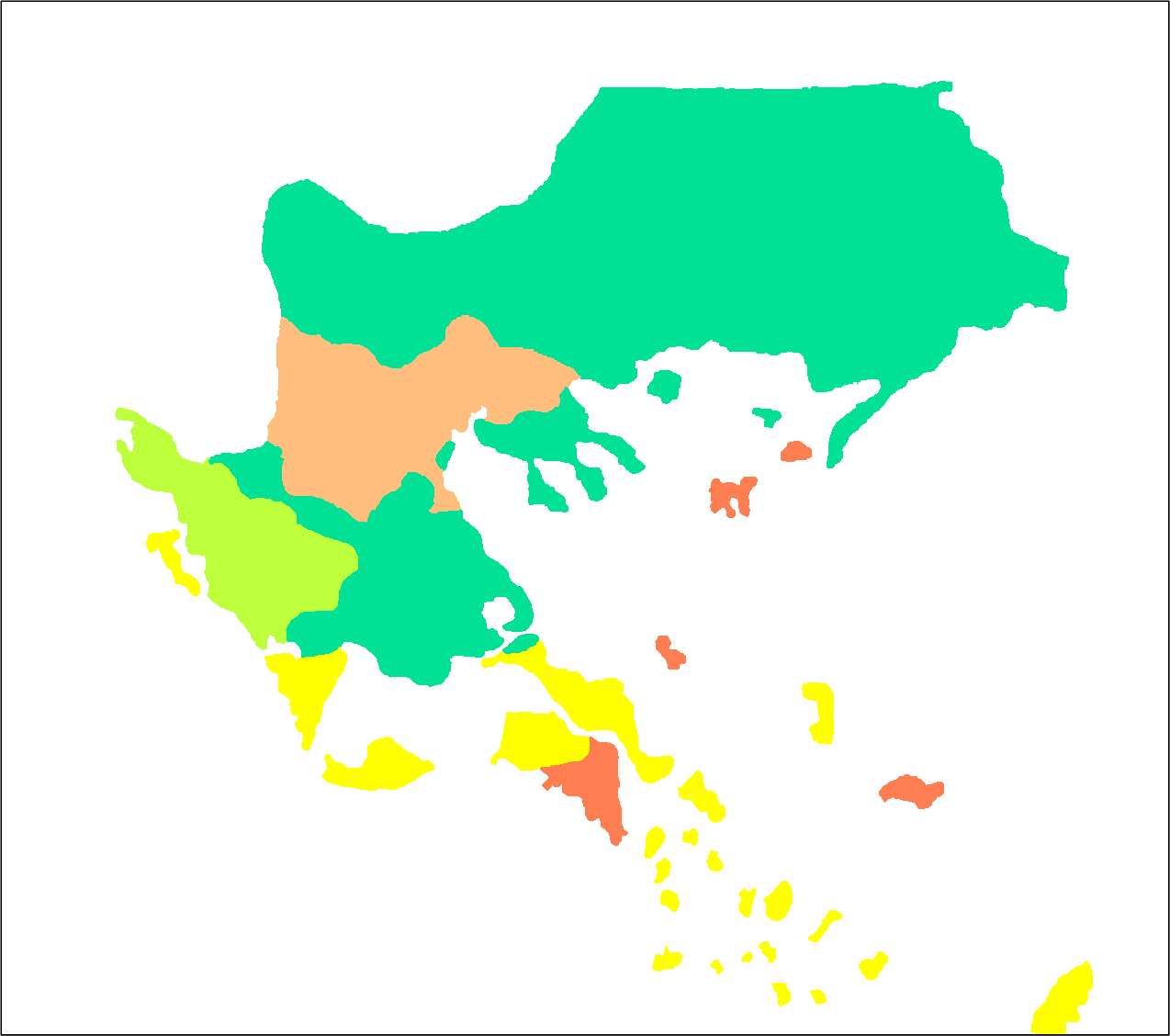 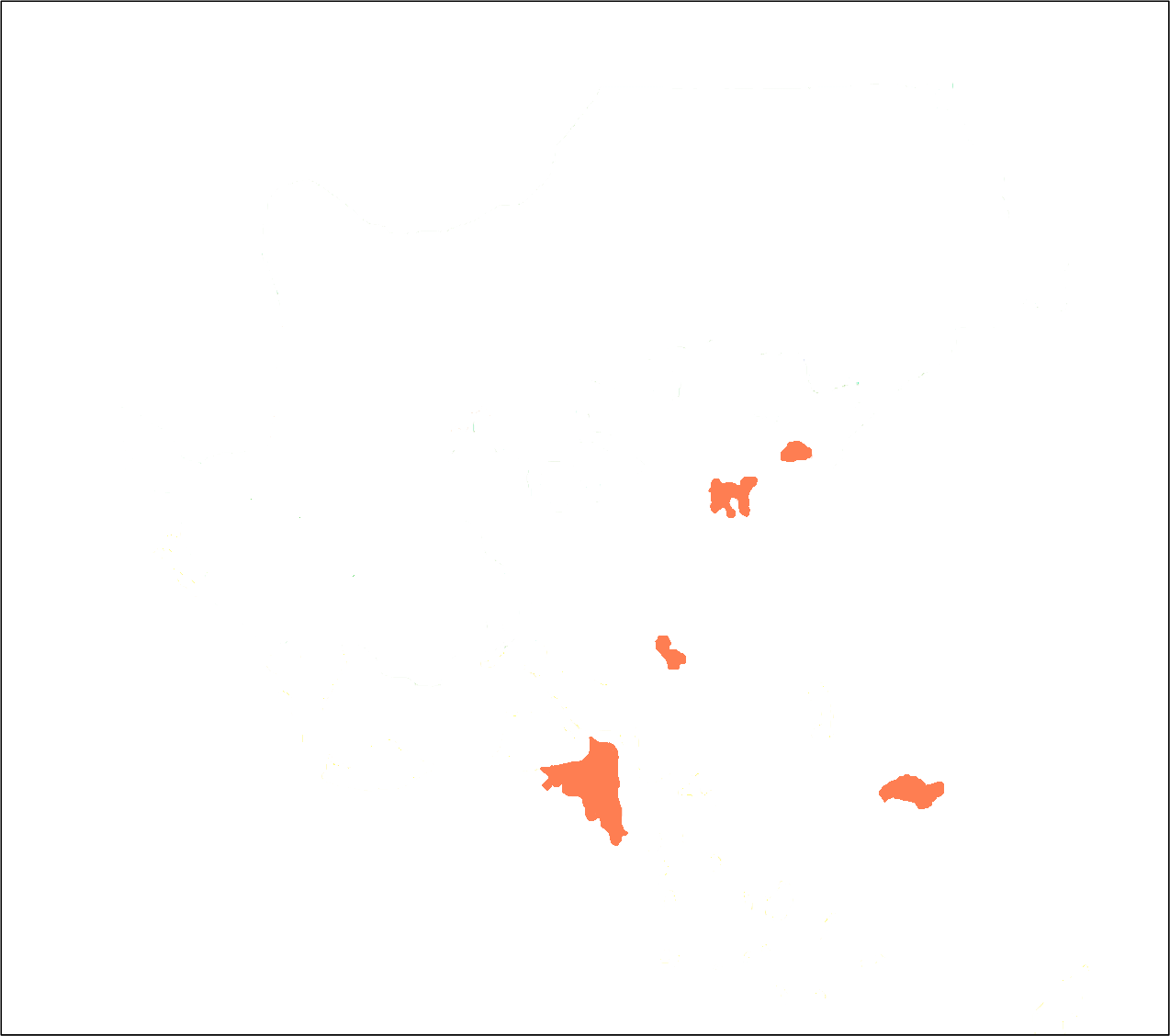 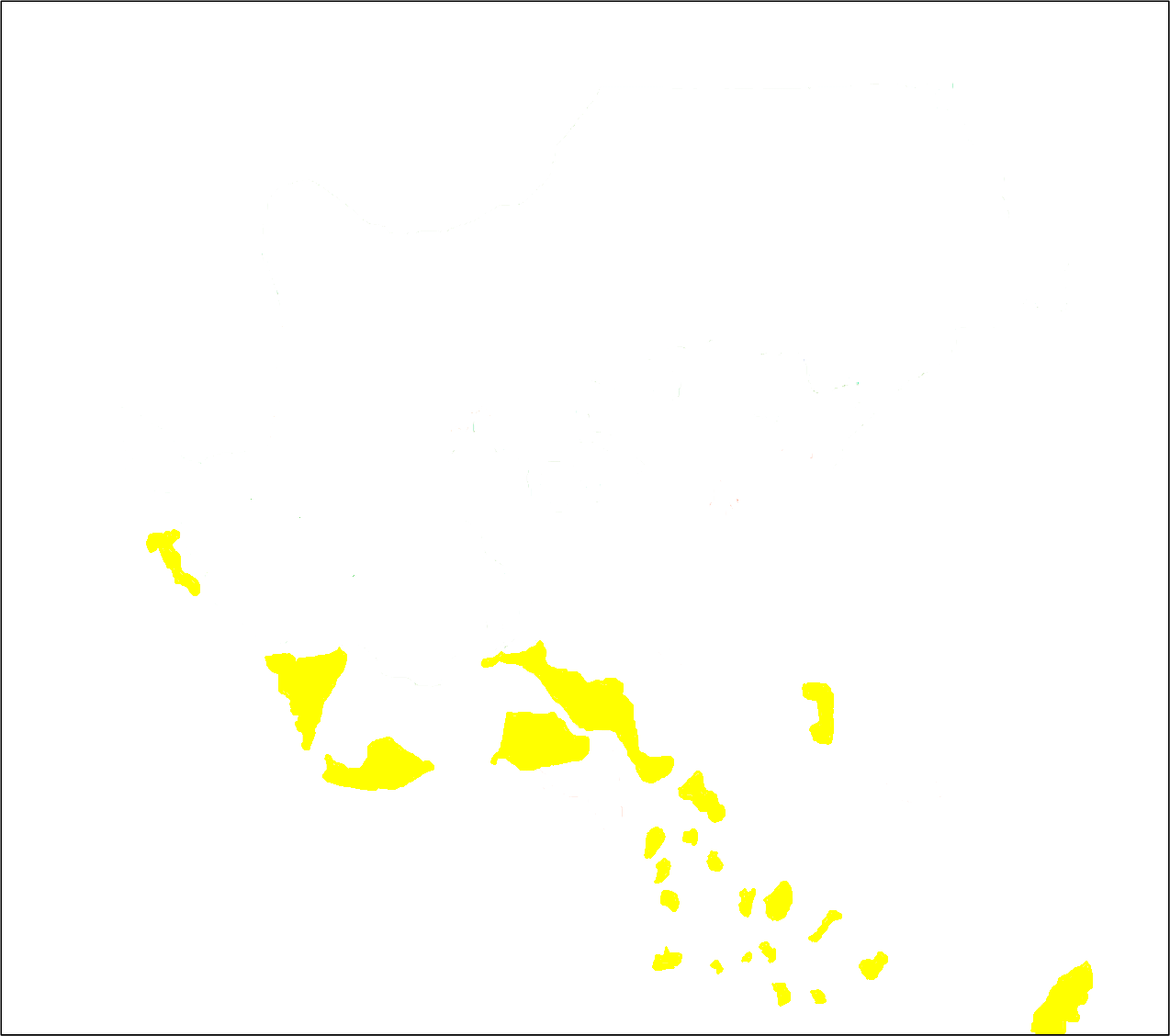 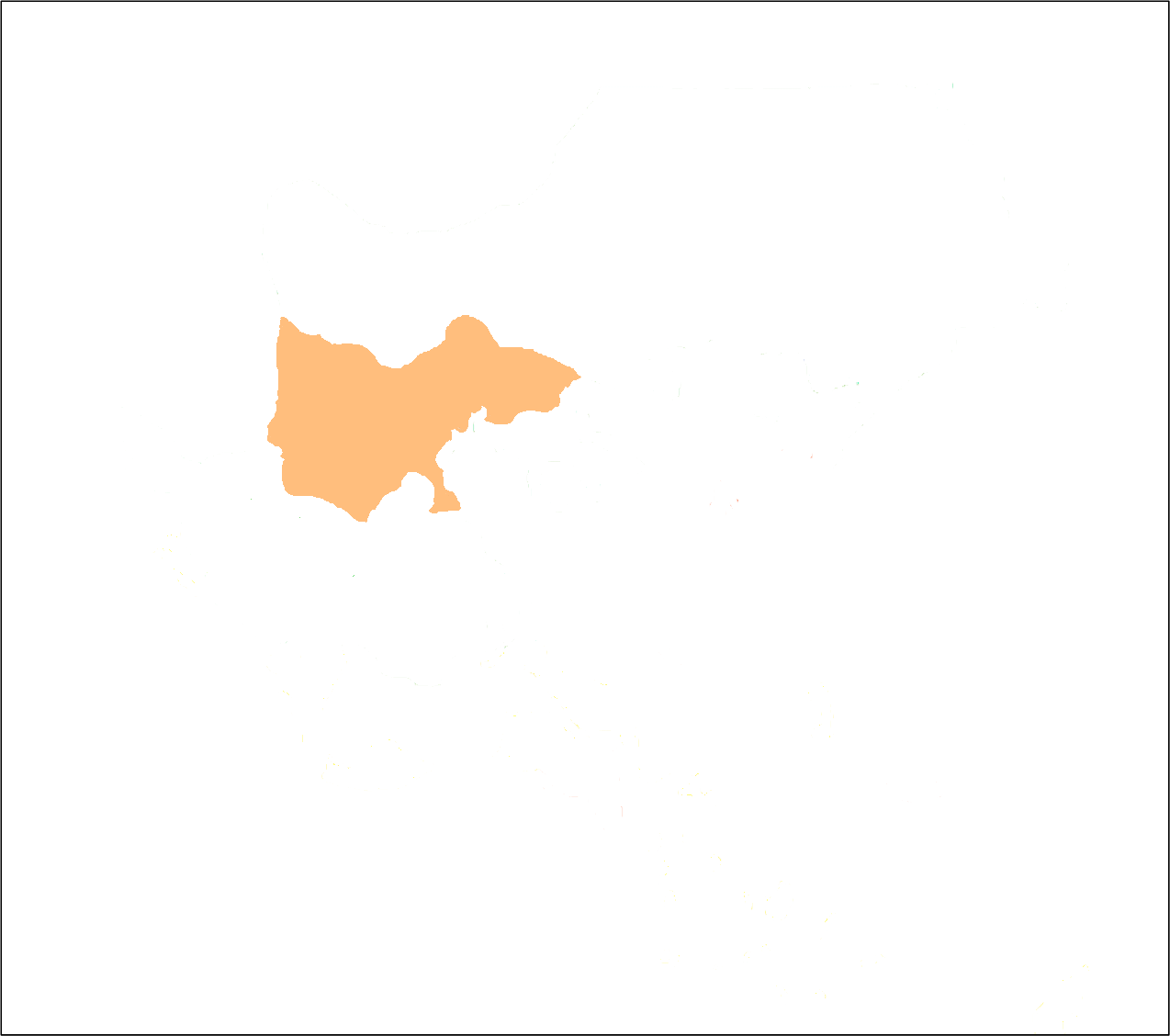 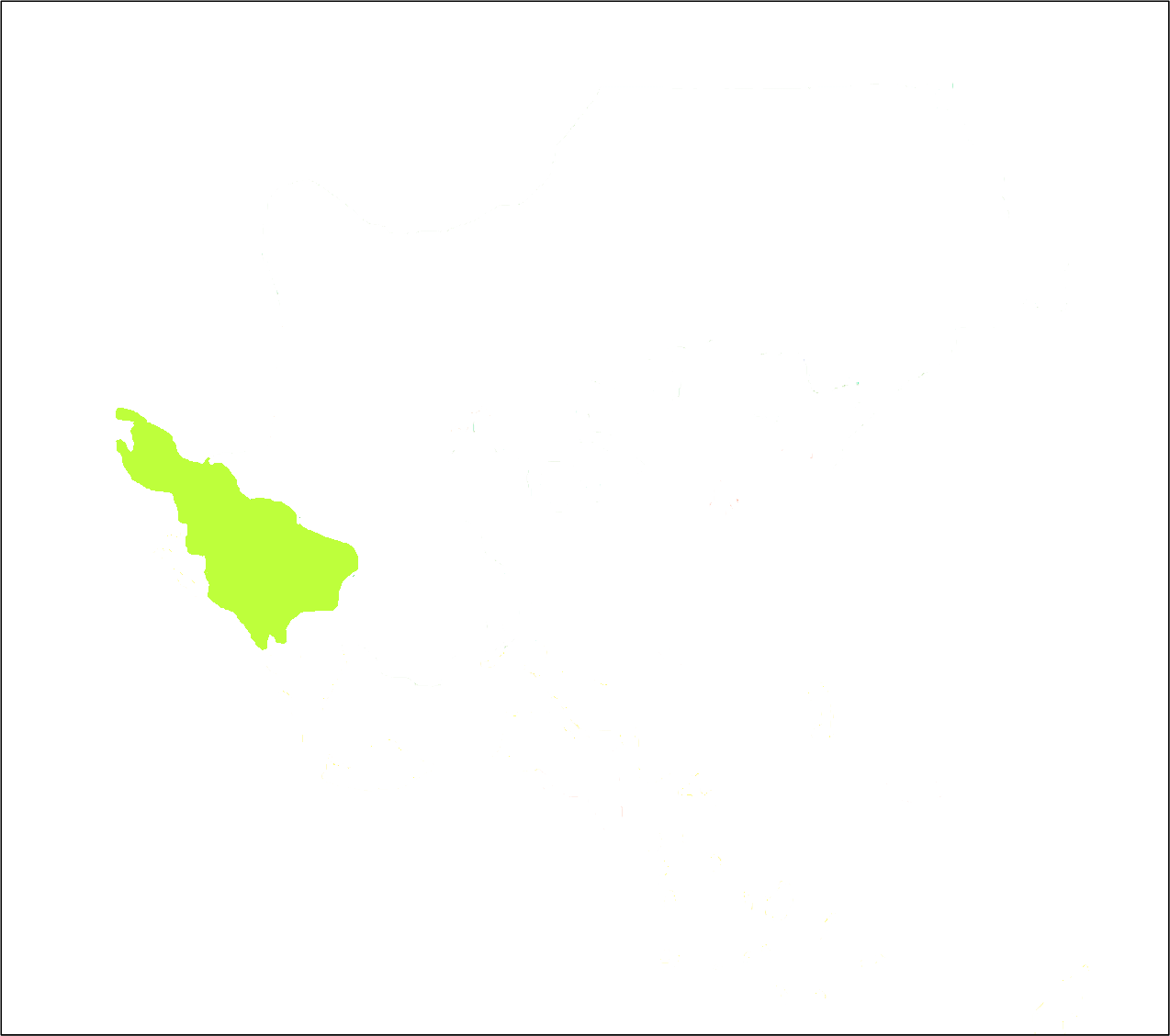 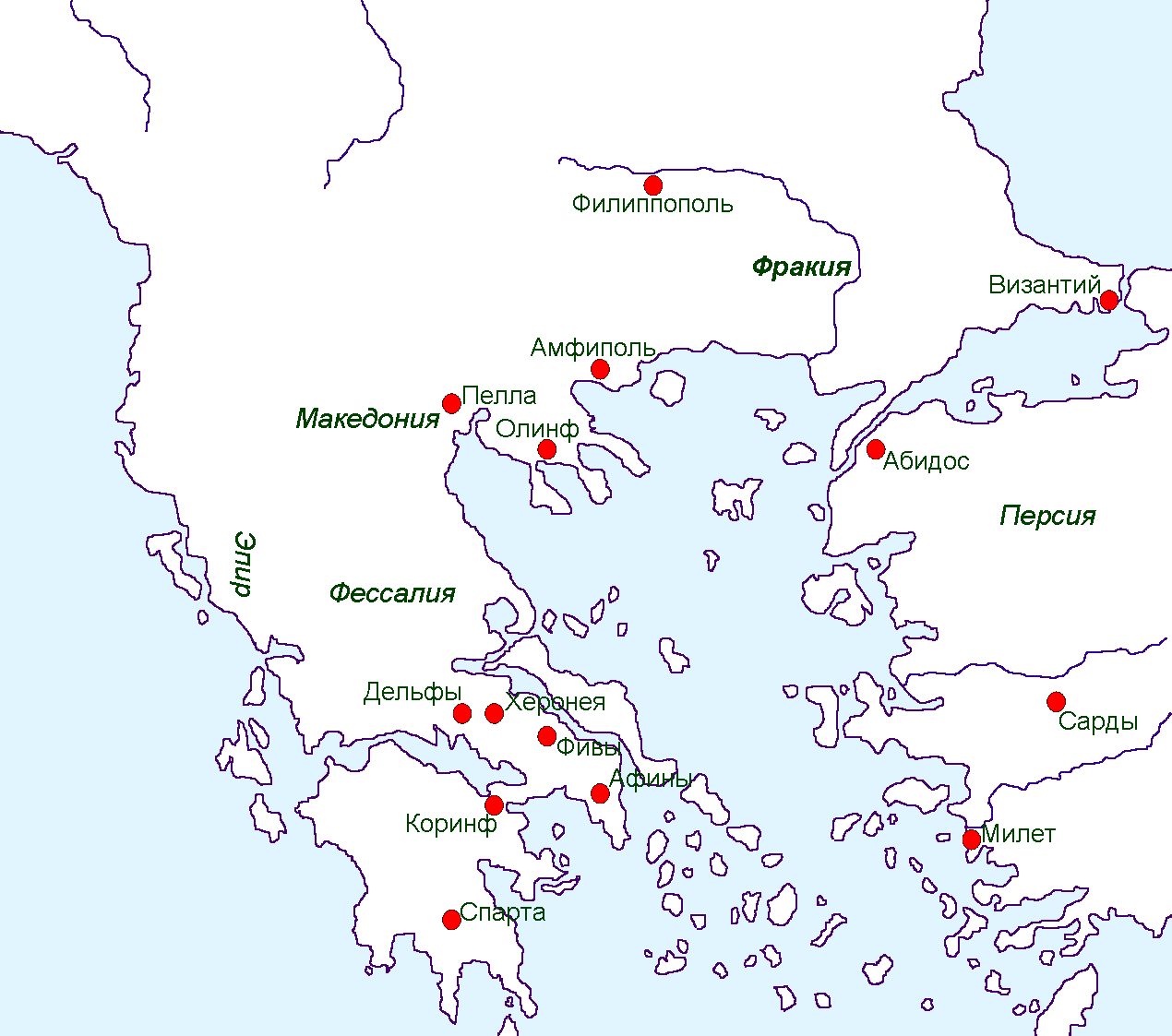 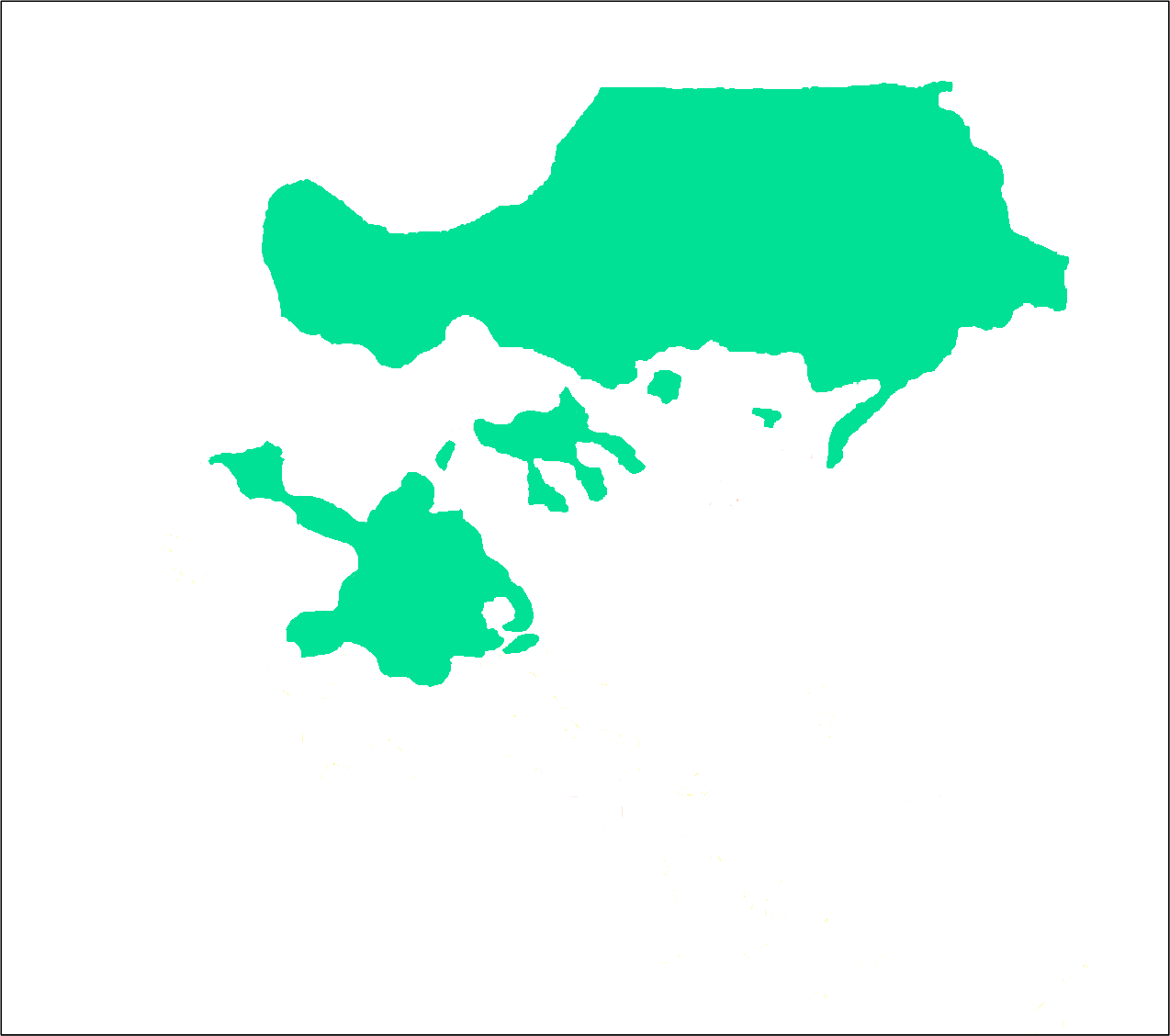 Афинское государство
Союзники Афин
Македония
Территории присоединенные Филиппом II
Государства находящиеся в зависимости от Македонии
Вся карта
[Speaker Notes: Один клик по кнопке вводит анимированный элемент, повторный - удаляет]
Быть иль не быть?
?
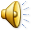 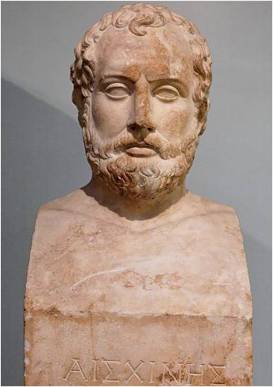 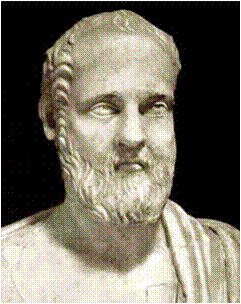 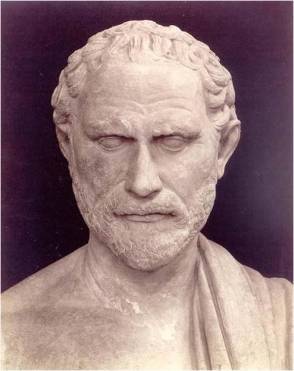 Демосфен
Эсхин
Исократ
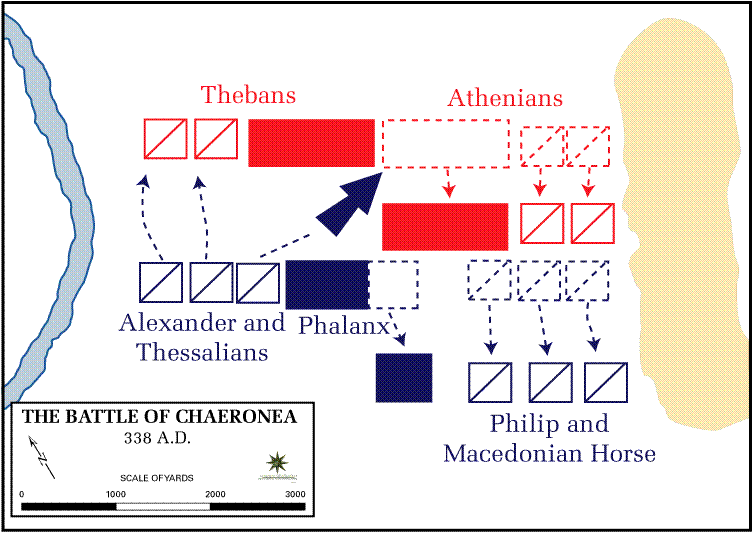